Chapter 15: The Church and Society The late Middle Ages
New Religious Order
Cistercian order founded in 1098
Bernard of Clairvaux- most famous Cistercian monk 
A.D. 1000 and 1200 women entered convents 
Most educated women in medieval Europe were nuns.
Friars
1200s  brought new religious orders 
Friars-different from monks because they did not stay in monasteries.
Francis of Assisi- founded the first order of Friars and they became known as Franciscans 
Dominicans
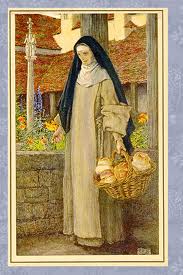 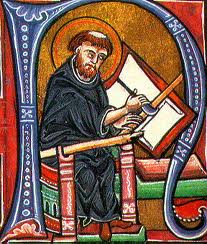 Role of religion
Daily life revolved around the Catholic Church
Sundays and holy days people went to mass
During mass medieval Christians took part in Church rituals called sacraments.
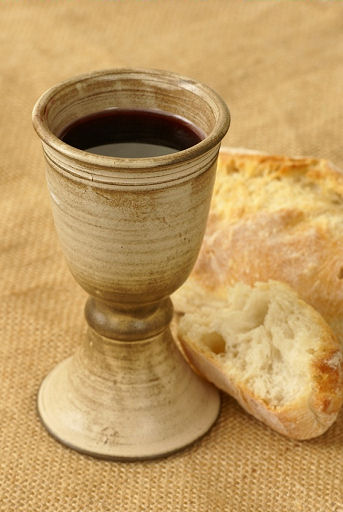 Saints
Holy men and women who had died and were believed to be in heaven.
Their presence before God allowed them to ask favors for people who prayed to them.
Mary the Mother of Jesus 
People tried to make a connection to the saints by touching relics
Inquisition
Leaders wanted everyone to accept the Church’s teachings.
The church tried to an end to heresy 
Sent groups to preach the Church’s message 
1233 Inquisition (church court)  was established by the pope
Job was to try people suspected of heresy
People brought before the Inquisition were urged to confess their heresy and ask for forgiveness.
Those who refused: could be tortured until they admitted, considered guilty and turned over to political leaders who would execute them.
How were the Jews treated…
Jews were persecuted as actively as heretics were 
Many Europeans hated Jews for refusing to become Christians 
Some Jewish people were moneylenders who charged interest and at the time Christians believed charging interest was a sin
Anti- Semitism
Jews became scapegoats 
Christian mobs attacked and killed thousands of Jews.
Governments made them wear special badges or clothing 
In some places they had to live in separate communities known as ghettos 
Lost the right to own land and practice certain trades
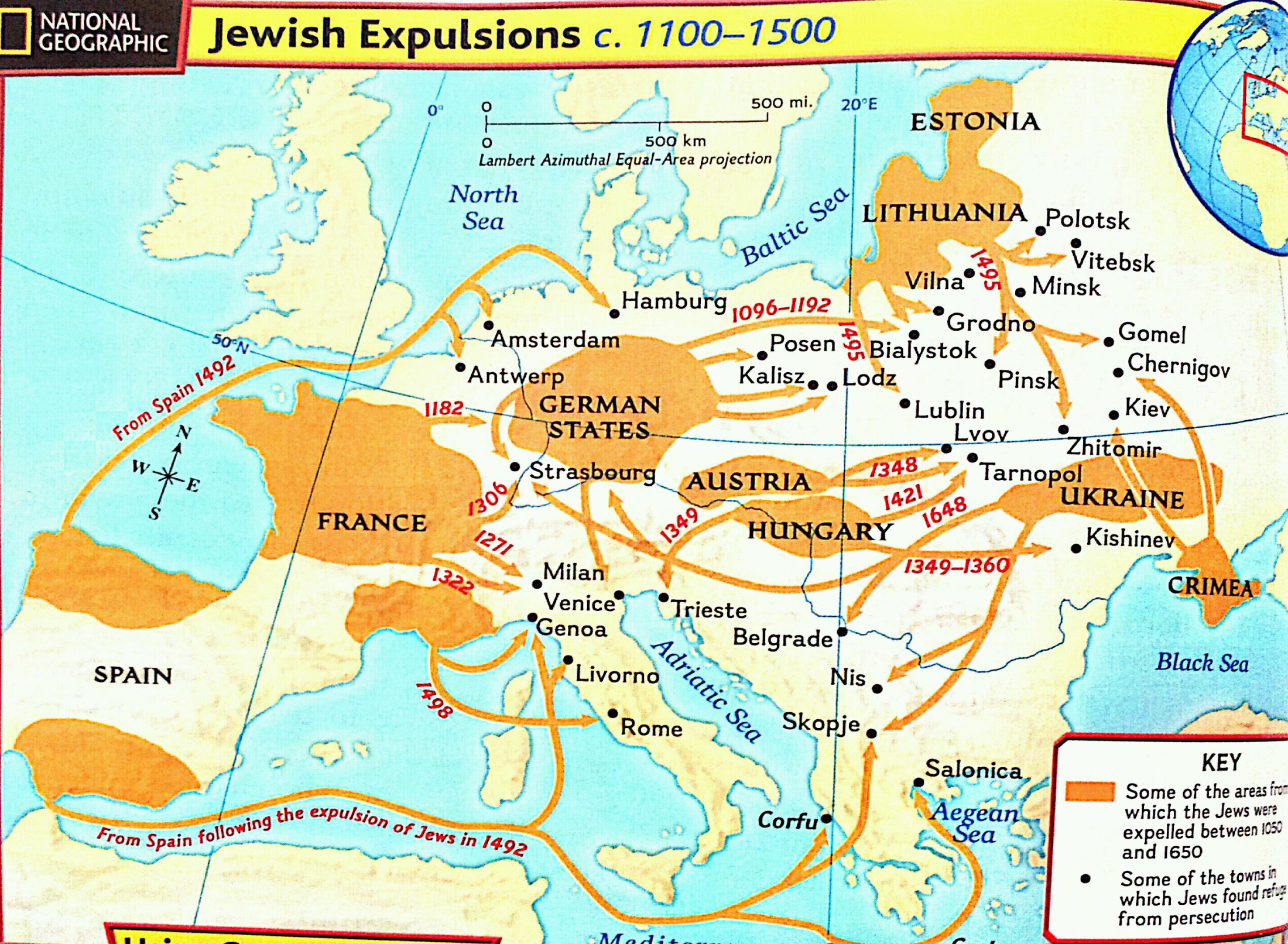 7.6.7 The Bubonic Plague
Medieval Europe 1300’s
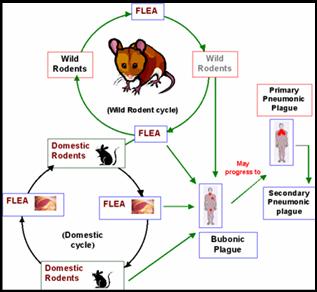 The bubonic plague mainly affects rodents, but fleas can transmit the disease to people. Once people are infected, they infect others very rapidly. Plague causes fever and a painful swelling of the lymph glands called buboes, which is how it gets its name. The disease also causes spots on the skin that are red at first and then turn black.
Begins in Central Asia-1330’s
Spreading the Disease
Began in the Gobi Desert in Central Asia
1331 China has its first breakout 
1340 Spread to India by ship trade 
1346 Spread across to Middle East by Silk Road by 1349 its to the coast of Arabia
1346-1351 Spread around to Europe by ship trade but also hit hard from inside of country trade
Across the Continent…
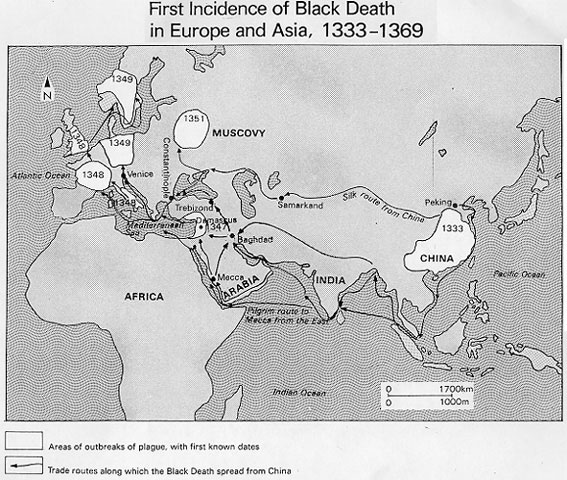 Medieval Europe
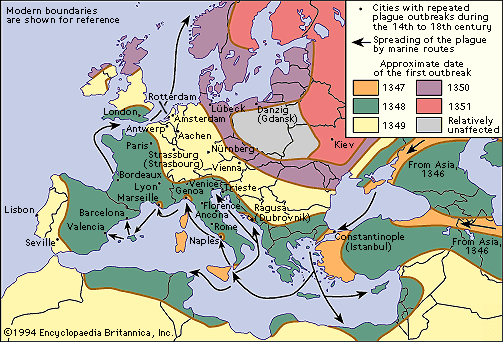 IMPACTS
Population massacre (-) 
Economic issues (-)
Trade decline (-)
Food and Jobs (+)
Awareness (+)
Weakened feudal system (+)
The Catholic Churchfrom around 1050-1200’s7.6.8
Medieval Europe- Kings, Popes and the Church
Used it’s power to uphold the teachings of the Church
Thrived politically, intellectually and culturally 
The Plague brought out a deeper connection and the society strongly needed faith to get them through those times
POLITICALLY…
End of Heresy (conflicting religious teachings)
Jews & Anti-Semitism
Developed new farming techniques
Roles of Clergy
The Church created the first universities
Preserved the Latin language & translated many works from others
Monastic & Mendicant religious orders
Scholasticism 
St. Thomas Aquinas 1225-1274
INTELLECTUALLY…
Heaven and the “good life”
Trade, Banking, Business prospered with strong government ruling
Building boom 1000-1100s
Architecture and Culture
AESTHETICALLY…